АВГУСТОВСКОЕ СОВЕЩАНИЕ ПРЕДСЕДАТЕЛЕЙ ПЕРВИЧНЫХ ПРОФСОЮЗНЫХ ОРГАНИЗАЦИЙ
В этом учебном году основными объектами нашего внимания будут вопросы реализации закона «Об образовании в Российской Федерации» (в части усиления внимания к вопросам воспитания) и справедливого назначения в этой связи выплат за классное руководство, соблюдения прав работников при организации (в случае необходимости) дистанционного обучения.
Цель: защита и представительство индивидуальных и коллективных прав и интересов членов Профсоюза
Основные задачи 2020-2021:

1. Соблюдение прав работников при: 
реализации норм закона о воспитании;
назначении выплат за классное руководство;
дистанционном обучении и дистанционной работе.
2. Привлечение педагогических кадров в отрасль и, одновременно, в Профсоюз.
3. Обеспечение 100 % коллективно-договорного регулирования, посредством которого решается задача № 1.
Федеральный закон от 31.07.2020 N 304-ФЗ«О внесении изменений в Федеральный закон «Об образовании в РФ» по вопросам воспитания обучающихся» (с 01.09.2020)
Федеральный закон от 31.07.2020 N 304-ФЗ«О внесении изменений в Федеральный закон «Об образовании в РФ»по вопросам воспитания обучающихся»
Федеральный закон от 31.07.2020 N 304-ФЗ«О внесении изменений в Федеральный закон «Об образовании в РФ»по вопросам воспитания обучающихся»
Федеральный закон от 31.07.2020 N 304-ФЗ«О внесении изменений в Федеральный закон «Об образовании в РФ»по вопросам воспитания обучающихся»
Федеральный закон от 31.07.2020 N 304-ФЗ«О внесении изменений в Федеральный закон «Об образовании в РФ»по вопросам воспитания обучающихся»
Федеральный закон от 31.07.2020 N 304-ФЗ«О внесении изменений в Федеральный закон «Об образовании в РФ»по вопросам воспитания обучающихся»
Статья 2
1. Настоящий Федеральный закон вступает в силу с 1 сентября 2020 года.
2. Образовательные программы подлежат приведению в соответствие с положениями Федерального закона от 29 декабря 2012 года N 273-ФЗ "Об образовании в Российской Федерации" (в редакции настоящего Федерального закона) не позднее 1 сентября 2021 года.
3. Организации, осуществляющие образовательную деятельность, обязаны проинформировать обучающихся и (или) их родителей (законных представителей) об изменениях, внесенных в такие программы в соответствии с Федеральным законом от 29 декабря 2012 года N 273-ФЗ "Об образовании в Российской Федерации" (в редакции настоящего Федерального закона).
Примерная программа воспитания, разработанная Институтом стратегии развития образования РАО
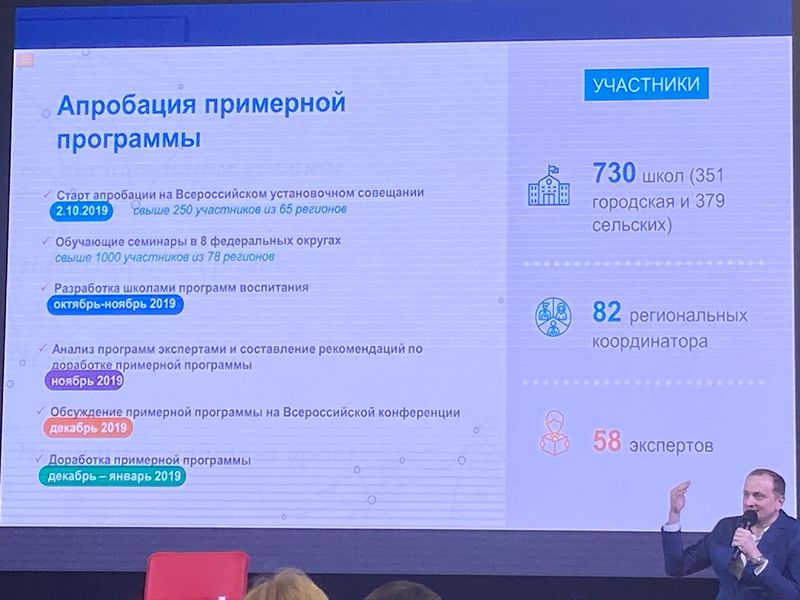 http://form.instrao.ru/PPV.php
Письмо Минпросвещения России от 28.05.2020N ВБ-1159/08 «О направлении разъяснений»(классное руководство)
1. Предоставление и распределение иных межбюджетных трансфертов из федерального бюджета бюджетам субъектов Российской Федерации на обеспечение выплат денежного вознаграждения за классное руководство не являются основанием для корректировки межбюджетных отношений в случае превышения в субъектах Российской Федерации целевых показателей повышения уровня средней заработной платы педагогических работников общеобразовательных организаций, установленных указами Президента Российской Федерации от 2012 года.
3. Пунктом 11 Правил, утвержденных постановлением N 448, установлено, что денежное вознаграждение выплачивается в размере 5000 рублей ежемесячно за классное руководство педагогическим работникам общеобразовательных организаций, но не более 2-х выплат ежемесячного денежного вознаграждения одному педагогическому работнику при условии осуществления классного руководства в 2-х и более классах.
4. Денежное вознаграждение в размере 5000 рублей выплачивается педагогическому работнику за классное руководство в классе (классах), а также в классе-комплекте, который принимается за один класс (далее - класс), независимо от количества обучающихся в каждом из классов, а также реализуемых в них общеобразовательных программ, включая адаптированные общеобразовательные программы.
5. Выплата денежного вознаграждения за классное руководство в размере 5 000 рублей выплачивается дополнительно к выплате (доплате) за классное руководство, установленное по состоянию на 31 августа 2020 года из бюджета субъекта Российской Федерации, снижение размера которой не допускается. При этом рекомендуется установить порядок такой выплаты из бюджета субъекта Российской Федерации, который не должен зависеть от количества обучающихся в классе.
Письмо Минпросвещения России от 28.05.2020N ВБ-1159/08 «О направлении разъяснений»(классное руководство)
… в коллективном договоре могут быть предусмотрены следующие положения, связанные с осуществлением педагогическими работниками классного руководства в классах:
- недопущение в течение учебного года и в каникулярный период изменений размеров выплат педагогическим работникам за классное руководство или отмена классного руководства в конкретном классе по инициативе работодателя при надлежащем осуществлении классного руководства, за исключением случаев сокращения количества классов;
- преемственность осуществления классного руководства в классах на следующий учебный год;
- определение кандидатур педагогических работников, которые в следующем учебном году будут осуществлять классное руководство в классах одновременно с распределением учебной нагрузки по окончании учебного года с тем, чтобы каждый педагогический работник знал, в каком классе в новом учебном году он будет осуществлять классное руководство;
- временное замещение длительно отсутствующего по болезни и другим причинам педагогического работника, осуществляющего классное руководство, другим педагогическим работником с установлением ему соответствующих выплат за классное руководство пропорционально времени замещения;
- возможность отмены выплат за классное руководство за неисполнение или ненадлежащее исполнение педагогическим работником по его вине работы по классному руководству.
Проект ППСО о выплатах за классное руководство
2. Право на получение денежного вознаграждения имеют педагогические работники, на которых в соответствии с нормативным актом государственной или муниципальной образовательной организации возложены дополнительные обязанности классного руководителя.
В случае необходимости классное руководство может также осуществляться учителями из числа руководителей и других работников общеобразовательной организации, ведущих учебные занятия в данном классе. Учителя из числа руководителей могут осуществлять классное руководство только с согласия учредителя.
не более двух выплат ежемесячного денежного вознаграждения одному педагогическому работнику 
независимо от количества обучающихся 
дополнительно к выплате (доплате) за классное руководство, установленной по состоянию на 31 августа 2020 года из бюджета Свердловской области, снижение размера которой не допускается. 
выплачивается, в том числе, в периоды каникул периоды отмены (приостановки) для обучающихся занятий по санитарно-эпидемиологическим, климатическим и другим основаниям
ПРИМЕРНОЕ ПОЛОЖЕНИЕ ОКЛАССНОМ РУКОВОДСТВЕ
Общие положения (Педагогический работник, осуществляющий классное руководство, не является единственным субъектом воспитательной деятельности.)
Обязанности классного руководителя (Осуществляет взаимодействие с педагогическими работниками и администрацией образовательной организации для координации работы, направленной на личностное развитие обучающихся, обеспечение их успешной учебной деятельности.)
Права классного руководителя (Классный руководитель имеет право запрашивать у медицинских работников, закрепленных за образовательной организацией, и родителей необходимую информацию о состоянии здоровья обучающихся.)
Ответственность классного руководителя (персональные данные обучающихся).
Формы работы классного руководителя (индивидуальные и групповые)
Установление доплаты за классное руководство (5000 + ранее установленные)
Приказом Минздравсоцразвития РФ от 26.08.2010 № 761н "Об утверждении Единого квалификационного справочника должностей руководителей, специалистов и служащих, раздел "Квалификационные характеристики должностей работников образования" утверждены квалификационные характеристики должностей работников образования. В квалификационных характеристиках по должности «Учитель» в разделе «Должностные обязанности» поименованы обязанности:
- выбирать программы и учебно-методическое обеспечение, включая цифровые образовательные ресурсы;
- проводить учебные занятия, опираясь на достижения в области педагогической и психологической наук, возрастной психологии и школьной гигиены, а также современных информационных технологий и методик обучения.
О внесении изменений в статью 16 Федерального закона «Об образовании в Российской Федерации» по вопросу добровольности дистанционного обучения(предложения областной организации Профсоюза)
Пункт 7 статьи 16 Федерального закона «Об образовании в Российской федерации» изложить в следующей редакции:
«Реализация основных общеобразовательных программ, основных образовательных программ среднего профессионального образования и образовательных программ высшего образования с применением дистанционных образовательных технологий без согласия обучающихся (законных представителей обучающихся), допускается только при введении на соответствующей территории режима повышенной готовности, режима чрезвычайной ситуации или чрезвычайного положения. При этом опосредованное (на расстоянии) взаимодействие обучающихся и педагогических работников, включая доступ к информационно-телекоммуникационным сетям, оснащение обучающихся и педагогических работников соответствующими техническими средствами и их программным обеспечением, осуществляется за счет средств соответствующих бюджетов бюджетной системы Российской Федерации».
О внесении изменений в статью 16 Федерального закона «Об образовании в Российской Федерации» по вопросу добровольности дистанционного обучения(предложения областной организации Профсоюза)
Внести дополнения в часть 5 статьи 47 Федерального закона «Об образовании в Российской федерации», дополнив п.п. 8 следующего содержания:
«Право выбора педагогическим работником места ведения дистанционного обучения (со стационарного рабочего места или вне места нахождения работодателя) при переводе всех обучающихся на обучение в дистанционное режиме. В случае перевода работника на дистанционный режим работы работодатель обязан компенсировать ему затраты на доступ к информационно-телекоммуникационным сетям, необходимое программное обеспечение». 
Дополнить абзац 1 пункта 1 статьи 43 (добросовестно осваивать образовательную программу, выполнять индивидуальный учебный план, в том числе посещать предусмотренные учебным планом или индивидуальным учебным планом учебные занятия, осуществлять самостоятельную подготовку к занятиям, выполнять задания, данные педагогическими работниками в рамках образовательной программы) словами «в том числе, при организации обучения с применением дистанционных образовательных технологий».
РТП – 2020 + мониторинг ПВТР
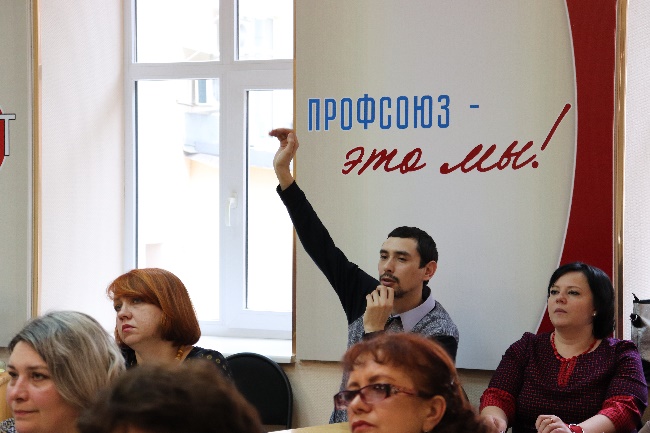 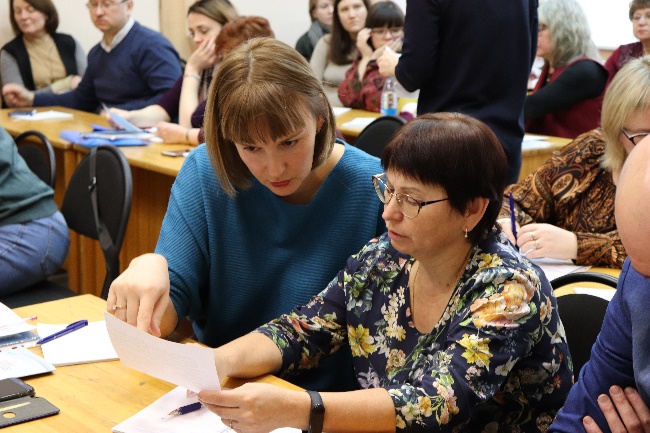 Внесение дополнений в ПВТР о дистанционной работе
3. Работники из числа УВП и ОП в каникулярные периоды и периоды отмены (приостановки) занятий привлекаются для выполнения организационных и хозяйственных работ, не требующих специальных знаний и квалификации, в соответствии с законодательством Российской Федерации.
При привлечении работников из числа УВП и ОП к данным работам работодатель обязан соблюдать правила нормирования труда. 
Работы, не требующих специальных знаний и квалификации, могут поручаться работнику из числа УВП и ОП только вместо исполнения работником своих непосредственных обязанностей в случае, если он свободен от их исполнения. 
…
7. При реализации образовательных программ с применением электронного обучения и дистанционных образовательных технологий консультативная, методическая, организационная и иная работа педагогических работников проводится в пределах времени работы образовательной организации (указать).
Предложения по совершенствованиюдистанционной формы обучения (итоги анкетирования более 8000 педагогов)
1. Разработать четкие программы, конкретные нормы заданий. Не должно быть совпадений по времени контрольных мероприятий по нескольким предметам. 
2. Разработать единую универсальную российскую бесплатную платформу для размещения на ней материалов, проведения занятий в дистанционном режиме. 
3. Разработать программы повышения квалификации по дистанционным технологиям для педагогов и провести обучение в качественном очном (не дистанционном) формате. 
4. Разработать нормативно-правовые документы, регламентирующие проведение уроков в дистанционном формате.
5. Обеспечить всех участников образовательного процесса компьютерным оборудованием и устойчивым Интернет-соединением и обучить навыками работы с компьютерными программами и гаджетами.
6. Перестроить систему взаимодействия учителя и ученика. Механически переносить классно-урочную систему из аудитории в Интернет недопустимо. 
7. Использовать дистанционную форму обучения в случае закрытия образовательной организации на карантин, отмены занятий по климатическим причинам, обучения на дому.
О внесении изменений в статьи 47 и 99 Федерального закона «Об образовании в РФ»(инициатива № 66Ф67252)
1) статью 47 дополнить пунктом 11 следующего содержания:«11. Дети педагогических работников имеют право приема на обучение по основным общеобразовательным программам дошкольного образования, начального общего образования, основного общего образования, среднего общего образования в государственных и муниципальных образовательных организациях, вне очереди.»;2) пункт 3 статьи 99 дополнить словами «за норму труда (установленную трудовым законодательством и иными нормативными правовыми актами, содержащими нормы трудового права, продолжительность рабочего времени (нормы часов педагогической работы за ставку заработной платы) педагогических работников».
Для рассмотрения решения на федеральном уровне осталось добавить 98 221 голос
Основные направления 
деятельности Верх-Исетской районной организации Профсоюза работников народного образования и науки РФ
на 2020 -2021 год
Организационное укрепление районной организации Профсоюза
Уделять постоянное внимание вопросам усиления мотивации профсоюзного членства в профсоюзе на основе конкретных и реальных защитных действий.
В целях повышения эффективности работы профсоюзных комитетов первичных профсоюзных организаций, участвовать в   конкурсах проводимых Верх-Исетской районной организацией  Профсоюза. Цель данных конкурсов: развитие и укрепление профсоюзных организаций, формирование их положительного имиджа.
Проводить агитационную и разъяснительную работу по привлечению в Профсоюз молодёжи, вовлечение ее в профсоюзную работу.
Профсоюзным комитетам проводить активную и целенаправленную работу в подборе грамотных, авторитетных, заинтересованных кадров на должность председателя первичной профсоюзной организации и в состав профсоюзного комитета.
Ежегодно проводить в начале нового учебного года акцию «Ты нужен Профсоюзу! Профсоюз нужен тебе!».
Для членов президиума Верх-Исетской районной организации
Совершенствовать критерии оценки эффективности работы выборных органов первичных профсоюзных организаций.
Ежеквартально и за календарный год подводить итоги участия первичных профсоюзных организаций в мероприятиях, проводимых районным комитетом Профсоюза.
Совершенствовать систему поощрения профсоюзных активистов за эффективную и многолетнюю профсоюзную работу.
Продолжить реализацию проектов «Заёмные средства», «Дисконтная карта для членов Профсоюза» и внедрить в практику членов новые проекты, направленные на улучшение социального и материального положения Профсоюза.
Развитие социального партнёрства
В полной мере использовать предоставленные законодательством права по защите социальных и трудовых прав и интересов работников, внедрять коллективно-договорные отношения.
 Первичным профсоюзным организациям осуществлять взаимодействие с руководителями образовательных организаций в рамках социального партнёрства через заключение коллективных договоров, принятие по согласованию с профсоюзными комитетами локальных нормативных актов образовательных организаций, регулирующих трудовые отношения. 
 Первичным профсоюзным организациям ежегодно подводить итоги выполнения коллективных договоров и осуществлять контроль за их выполнением. Сторонам коллективных договоров: работодателям и председателям первичных профсоюзных организаций ежегодно отчитываться о выполнении коллективных договоров на собраниях трудовых коллективов.
Первичным профсоюзных организациям осуществлять систематический контроль за соблюдением работодателями трудовых прав работников образования, за своевременной выплатой	им заработной платы и отпускных, за предоставлением работникам льгот и гарантий, установленных трудовым законодательством и коллективными договорами.
Для членов президиума Верх-Исетской районной организации
Районному комитету Профсоюза осуществлять контроль за внесением выборными органами первичных профсоюзных организаций в текст при заключении коллективных договоров в образовательных организациях всех мер социальной поддержки.
Районному комитету Профсоюза проводить обучение участников переговорного процесса основам ведения переговоров по заключению коллективного договора, их правового регулирования. 
Информировать работников о предложениях профсоюзов, ходе и результатах переговоров в рамках социального партнёрства.
Продолжить обобщение и пропаганду практики работы профсоюзных организаций по развитию социального партнёрства. 
Районному комитету Профсоюза оказывать председателям первичных профсоюзных организаций методическую и организационную помощь по разработке и заключении коллективных договоров, проводить экспертизу вновь заключаемых коллективных договоров в образовательных организациях.
Правовая защита членов Профсоюза
Продолжить работу по обучению внештатных правовых инспекторов районной организации Профсоюза через посещение семинаров, организуемых и проводимых Свердловской областной организацией Профсоюза работников народного образования и науки РФ.
Районному комитету Профсоюза продолжить работу по организации системного обучения профсоюзных активистов и руководителей образовательных организаций по изучению норм трудового законодательства.
Выборным органам первичных профсоюзных организаций организовать системную работу ответственных за правовую работу.
Координировать работу ответственных за правовую работу первичных профсоюзных организаций.
Разработать критерии оценки эффективности работы ответственных за правовую работу первичных профсоюзных организаций.
Председателям первичных профсоюзных организаций и ответственным за правовую работу организовать проведение постоянно действующих семинаров для членов Профсоюза, кружков правовых знаний для профсоюзного актива, привлекать для их проведения внештатных правовых инспекторов Верх-Исетской районной организации Профсоюза.
Районному комитету Профсоюза совместно с управлением образования Верх-Исетского района возобновить работу по осуществлению контроля за соблюдением работодателями трудового законодательства. Внештатным правовым инспекторам Верх-Исетской районной организации Профсоюза оказывать помощь первичным профсоюзным организациям в организации проведения тематических проверок по соблюдению работодателями трудового законодательства, локальных нормативных актов, содержащих нормы трудового права.
Выборным органам первичных профсоюзных организаций продолжить работу в образовательных организациях по осуществлению контроля за соблюдением работодателями трудового законодательства, локальных нормативных актов, содержащих нормы трудового права.
Осуществлять защиту социальных и трудовых прав и интересов работников образования (членов Профсоюза), в том числе в судебных органах, оказывать бесплатную правовую помощь. 
Оказывать правовую и юридическую помощь членам Профсоюза в составлении исковых заявлений по вопросу назначения досрочной страховой пенсии по старости.
Внештатным правовым инспекторам районной организации Профсоюза взаимодействовать с правовыми инспекторами областного комитета Профсоюза в целях предотвращения нарушений трудовых прав работников.
Изучать и рассматривать на заседаниях президиума районного комитета Профсоюза вопросы соблюдения работодателями трудового законодательства в образовательных организациях.
Внештатным правовым инспекторам районной организации Профсоюза участвовать в урегулировании коллективных и индивидуальных трудовых споров, в организации и проведении собраний, митингов, демонстраций, шествий, пикетирования и других коллективных действий.
Участвовать в проведении региональных профсоюзных тематических проверках с целью мониторинга соблюдения трудового законодательства и проведения разъяснительной работы по применению законодательства.
При выявлении случаев нарушения трудового законодательства добиваться их устранения.
Повышать правовую компетентность профсоюзного актива и пропагандировать правовые знания.
Совершенствовать методы работы районного комитета Профсоюза и выборных органов первичных профсоюзных организаций по профилактике нарушений трудового законодательства.
Внедрить в практику проведение районного конкурса на звание «Лучший ответственный за правовую работу первичной профсоюзной организации».
Взаимодействовать с органами исполнительной власти, органами местного самоуправления и осуществлять практические меры, направленные на улучшение положения работников образования.
Изучать уровень жизни работников образования, реализовывать меры по повышению их жизненного уровня. Принимать участие в мониторингах ситуаций в образовательных организациях по вопросам: заработной платы, массового сокращения численности (штатов) работников, о кадровом составе  образовательных организаций и других вопросов, проводимых областным комитетом Профсоюза.
Охрана труда
Продолжить работу по развитию конкурсного движения по охране труда среди образовательных организаций Верх-Исетского района.
Продолжить системную работу по обучению уполномоченных по охране труда, руководителей образовательных организаций по изучению норм законодательства по охране труда.
Первичным профсоюзным организациям повысить уровень организации профсоюзного контроля по защите прав членов Профсоюза на здоровые и безопасные условия труда.
Создать систему поощрений уполномоченных по охране труда за эффективную работу в первичных профсоюзных организациях.
 Участвовать в региональных тематических проверках по охране труда.
 Первичным профсоюзным организациям совместно со специалистами по охране труда организовывать системную работу уголков охраны труда в соответствии с требованиями.
Осуществлять контроль выполнения работодателями и должностными лицами представлений и требований технических инспекторов труда Профсоюза и уполномоченных лиц по охране труда образовательных организаций.
Работа с профсоюзными активами
Совершенствовать систему обучения и повышения квалификации профсоюзных кадров и актива.
Использовать современные подходы к обучению профсоюзного актива. В каждой  первичной профсоюзной организации организовать работу по формированию  резерва профсоюзного актива, в том числе из молодёжи.
Совершенствовать работу по стимулированию профсоюзного актива за эффективную и многолетнюю профсоюзную работу.
Выборным органам первичных профсоюзных организаций на профсоюзных собраниях продолжить работу по торжественному награждению лучших профсоюзных активистов.
Внедрить в практику работы заслушивание на заседаниях президиума районного комитета Профсоюза отчётов первичных профсоюзных организаций по различным направлениям деятельности.
Продолжить работу по наполнению актуальной информацией разделов сайта районной организации Профсоюза «Из опыта работы первичных профсоюзных организаций» и «Вести из первичек».
Проводить с вновь избранными председателями первичных профсоюзных организаций, уполномоченных по охране труда, ответственных за правовую работу консультации по внутрисоюзной работе с целью оказания практической и методической помощи.
Увеличить в смете расходов  долю средств, направленных на обучение профсоюзного актива. 
 Обобщать и пропагандировать опыт работы лучших  профсоюзных организаций и профсоюзных активистов.
Продолжить работу по наполнению актуальной информацией разделов сайта районной организации Профсоюза «Из опыта работы первичных профсоюзных организаций» и «Вести из первичек». 
Ежегодно принимать участие в областном профсоюзном собрании, проводимом обкомом Профсоюза ко Дню основания профсоюзного движения в Свердловской области.
Принимать участие в областных слётах профсоюзного актива.
Ежегодно проводить августовские совещания председателей первичных профсоюзных организаций и пленарных заседаний районного комитета Профсоюза по подведению итогов работы и обозначения перспектив работы на новый период работы.
Информационное обеспечение деятельности районной организации Профсоюза
Для оперативного информирования членов Профсоюза первичных профсоюзных организаций использовать профсоюзные уголки, сайт районной организации Профсоюза, информационные бюллетени. 
Профсоюзным активам осуществлять в профсоюзных уголках сменность информационных материалов  о деятельности первичной и вышестоящих профсоюзных организаций. 
Обеспечить выпуск регулярных информационных материалов районного комитета Профсоюза (информационных бюллетеней, информационных листков «Спрашивали? Отвечаем……» и т.д.).
Обобщать и распространять положительный опыт информационной работы первичных профсоюзных организаций.
Совершенствовать информационную работу в первичных профсоюзных организациях по информированию работников образования о результатах деятельности Профсоюза на оперативных совещаниях, на собраниях трудового коллектива, на профсоюзных собраниях.
Работа с молодёжью
Первичным профсоюзным организациям  активизировать работу с молодёжью по формированию осознанной мотивации профсоюзного членства через привлечение их к общественной работе в образовательных учреждениях, к участию в спортивно-оздоровительной работе и в конкурсах, проводимых среди работников образования.
Принимать участие в организации и проведении районного профессионального конкурса «Молодой учитель».
Ежегодно организовывать и проводить для молодых педагогов выездную Весеннюю школу молодого педагога, Дни здоровья.
Один раз в год проводить с молодыми специалистами встречи по теме: «О роли Профсоюза в деле защиты и представительства трудовых прав и интересов работников образования».
Проводить заседания Совета молодых педагогов по подведению итогов работы Совета за календарный год, поощрение самых активных молодых  педагогов в работе Совета, утверждение плана работы Совета на календарный год.
Районному комитету Профсоюза совершенствовать работу с   молодежью, использовать новые формы работы.
Совету молодых педагогов принимать участие в районном этапе городского конкурса творческих возможностей педагогов «Большая перемена».
Способствовать развитию районного  конкурса «Мой наставник».
 Проводить с молодыми педагогами обучающие семинары по изучению трудового законодательства, законодательства по охране труда, по вопросам, касающихся трудовых прав и интересов работников образования.
Организовать работу  раздела «Совет молодых педагогов» на сайте районной организации Профсоюза и обеспечить его наполнение материалом о работе Совета.
Членам Совета молодых педагогов принимать участие в мероприятиях, проводимых районным и областным комитетами Профсоюза.
Организация досуга и оздоровление членов Профсоюза и их семей
Ежегодно принимать участие в городской спартакиаде «Бодрость и здоровье».
Продолжить работу в первичных профсоюзных организациях по привлечению членов Профсоюза к участию  в отборочном и районном этапах городского конкурса творческих возможностей педагогических работников «Большая перемена».
Оказывать содействие первичным профсоюзным организациям и членам Профсоюза в получении путёвок на отдых и санаторное лечение.
Участвовать в проведении районных физкультурных праздников, спортивных соревнований, спартакиад и т.д.
Продолжить работу с ветеранами педагогического труда.
Оказывать содействие первичным профсоюзным организациям в проведении досуговых мероприятий.
Организовывать и проводить совместно с  управлением образования  Верх-Исетского мероприятия, посвященные Дню Учителя, Дню дошкольного работника, 8 Марта и т.д.
Об организации работыпервичных профсоюзных организаций
Председателям первичных профсоюзных организаций:
- провести сверку членов Профсоюза на 01 сентября 2020 года и проверку удержания с них профсоюзных взносов;
- рассмотреть вопрос о проведении акции «Ты нужен Профсоюзу» на профсоюзном комитете в сентябре 2020 года;
- определить наставников из числа членов Профсоюза для молодых педагогов, принятых в Профсоюз;
 организовать сбор предложений работников по внесению изменений в ЛНА ОУ для рассмотрения их на заседании профсоюзного комитета в октябре 2020 года;
 организовать внесение дополнений о дистанционной работе в ПВТР.
Уполномоченным по охране труда первичных профсоюзных организаций:
организовать контроль проведения инструктажей по охране труда и обучения педагогических работников навыкам первой помощи.
Ответственным за правовую работу ППО провести проверку правильности оформления ТД с членами Профсоюза в сентябре 2020 года.
Об обеспечении адаптации молодых педагогов в первый год работы
1.1. Областной конкурс работников образования  Свердловской области «Молодой учитель» (далее – Конкурс) проводится ежегодно.
1.2. Организатором Конкурса является Свердловская областная организация Общероссийского Профсоюза образования.
1.3. Конкурс проводится при поддержке Министерства общего и профессионального образования Свердловской области.
1.4. Конкурс проводится в два этапа: муниципальный и областной.
1.5. Непосредственное проведение муниципального этапа Конкурса осуществляется оргкомитетами городских, районных организаций Профсоюза совместно с Управлениями (Отделами) образования.
1.6. Конкурс проводится  в период осенних школьных каникул в муниципальных образованиях Свердловской области.
Организация работы с молодыми педагогами
Ответственный
за работу с молодыми
педагогами (один из
членов Президиума)
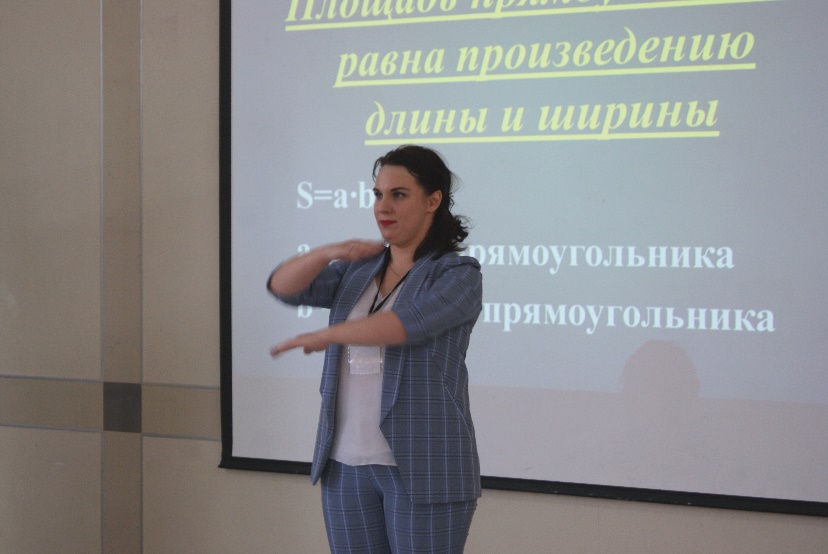 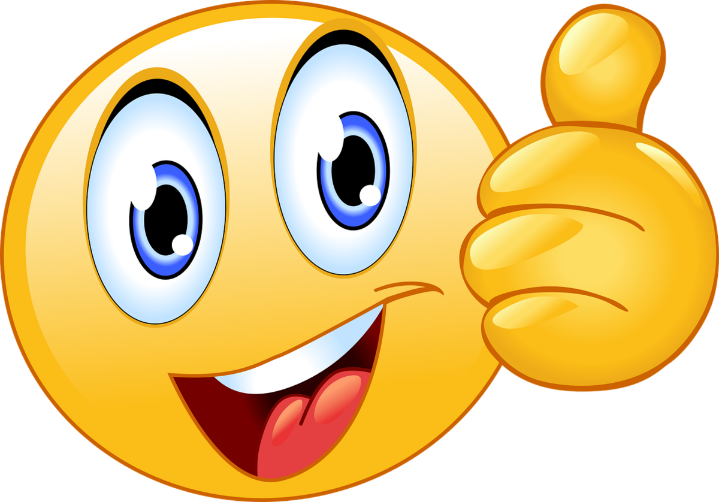